5 August 2023
Optimisation
LO: Solve problems about optimisation using differential calculus
Solving method.
Optimisation
Many problems where we try to find an optimal value of a variable (either the maximum or the minimum) can be solved using differential calculus techniques. Such problems are called optimisation problems
Step 1
Draw a large and clear diagram of the situation.
Construct an equation with the variable to be optimised as the subject of the formula in terms of one convenient variable, x say. Also find what restrictions there may be on x.
Step 2
Step 3
Find the first derivative and find the values of x when it is zero
Step 4
Show by the sign diagram test, that you have a maximum or a minimum situation.
Step 5
Identify the optimal solution, also considering end points where appropriate.
Step 6
Write your answer in a sentence, making sure you specifically answer the question.
[Speaker Notes: Explain that if the equation of a line is linear (that is if x and y are not raised to any power except 1), it can be arranged to be in the form y = mx + c. 
It is often useful to have the equation of a line in this form because it tells us the gradient of the line and where it cuts the y-axis. These two facts alone can enable us to draw the line without having to draw up a table of values.]
A rectangular cake dish is made by cutting out squares from the corners of a 25 cm by 40 cm rectangle of tin-plate and folding the metal to form the container.
What sizes squares must be cut out in order to produce the cake dish of maximum volume?
Optimisation
Example 1:
x
Step 1
x
x
25 – 2x
25 cm
40 – 2x
25 – 2x
40 – 2x
40 cm
If the squares at the corners are side x
the depth is x and
the base lengths are (25 – 2x) cm
and (40 – 2x)
[Speaker Notes: Explain that if the equation of a line is linear (that is if x and y are not raised to any power except 1), it can be arranged to be in the form y = mx + c. 
It is often useful to have the equation of a line in this form because it tells us the gradient of the line and where it cuts the y-axis. These two facts alone can enable us to draw the line without having to draw up a table of values.]
A rectangular cake dish is made by cutting out squares from the corners of a 25 cm by 40 cm rectangle of tin-plate and folding the metal to form the container.
What sizes squares must be cut out in order to produce the cake dish of maximum volume?
Optimisation
Example 1:
Step 2
The total volume of the tray
x

depth
width
length
V =

x
x
(25 – 2x)(40-2x)
V(x)  =
25 – 2x
25 cm
and 25 - 2x > 0
Notice that x > 0
40 – 2x
x < 12.5
 0 < x < 12.5
40 cm
x
(1000 - 130x + 4x2)
V(x)  =
V(x)  =
1000x - 130x2 + 4x3
[Speaker Notes: Explain that if the equation of a line is linear (that is if x and y are not raised to any power except 1), it can be arranged to be in the form y = mx + c. 
It is often useful to have the equation of a line in this form because it tells us the gradient of the line and where it cuts the y-axis. These two facts alone can enable us to draw the line without having to draw up a table of values.]
A rectangular cake dish is made by cutting out squares from the corners of a 25 cm by 40 cm rectangle of tin-plate and folding the metal to form the container.
What sizes squares must be cut out in order to produce the cake dish of maximum volume?
Optimisation
Example 1:
Step 3
The derivative of V(x)
x
V(x)  =
4x3 - 130x2 + 1000x
x
12x2 - 260x + 1000
V’(x)  =
25 – 2x
25 cm
Find the values of x where it is zero
40 – 2x
V’(x)  =
0
4(3x2 - 65x + 250) = 0
4(3x - 50) (x - 5)  = 0
40 cm
x = 5
So
or
[Speaker Notes: Explain that if the equation of a line is linear (that is if x and y are not raised to any power except 1), it can be arranged to be in the form y = mx + c. 
It is often useful to have the equation of a line in this form because it tells us the gradient of the line and where it cuts the y-axis. These two facts alone can enable us to draw the line without having to draw up a table of values.]
A rectangular cake dish is made by cutting out squares from the corners of a 25 cm by 40 cm rectangle of tin-plate and folding the metal to form the container.
What sizes squares must be cut out in order to produce the cake dish of maximum volume?
Optimisation
Example 1:
or x = 5
Step 4
The turning points are
x
We use the second derivative test to know if it is a maximum or a minimum
x
25 – 2x
25 cm
12x2 - 260x + 1000
V’(x)  =
40 – 2x
24x - 260
V”(x)  =
x = 10.8
V”(x)  = 0
40 cm
V”(5)  = -140
at x = 5
It is concave up (10.8, )
It is concave down (-, 10.8)
So, the maximum volume is obtained when x = 5
[Speaker Notes: Explain that if the equation of a line is linear (that is if x and y are not raised to any power except 1), it can be arranged to be in the form y = mx + c. 
It is often useful to have the equation of a line in this form because it tells us the gradient of the line and where it cuts the y-axis. These two facts alone can enable us to draw the line without having to draw up a table of values.]
Find the most economical shape (minimum surface area) for a box with a square bas, vertical sides and an open top, given that it must contain 4 litres.
Optimisation
Example 2:
open
Step 1
Let the base lengths be x cm,
the depth is y cm
y
Now the volume
x
x


V =
depth
length
width
V =
x2
y
Given that the capacity is 4 litres
4000 =
x2
The volume is 4000 cm3
y
Writing y in terms of x
[Speaker Notes: Explain that if the equation of a line is linear (that is if x and y are not raised to any power except 1), it can be arranged to be in the form y = mx + c. 
It is often useful to have the equation of a line in this form because it tells us the gradient of the line and where it cuts the y-axis. These two facts alone can enable us to draw the line without having to draw up a table of values.]
Find the most economical shape (minimum surface area) for a box with a square bas, vertical sides and an open top, given that it must contain 4 litres.
Optimisation
Example 2:
open
Step 2
Now the total surface area
Area of one side

A =
+
Area of the base
4
y
x
x
x2
4xy
A(x) =
+
x2
4x
A(x) =
+
x2
16 000 x-1
A(x) =
+
[Speaker Notes: Explain that if the equation of a line is linear (that is if x and y are not raised to any power except 1), it can be arranged to be in the form y = mx + c. 
It is often useful to have the equation of a line in this form because it tells us the gradient of the line and where it cuts the y-axis. These two facts alone can enable us to draw the line without having to draw up a table of values.]
Find the most economical shape (minimum surface area) for a box with a square bas, vertical sides and an open top, given that it must contain 4 litres.
Optimisation
Example 2:
open
Step 3
x2
16 000 x-1
A(x) =
+
2x
16 000 x-2
A'(x) =

2x
16 000 x-2
=
A'(x) = 0
x
x
2x
=
2x3
16 000
=
x3
8 000
=
x
=
x
20
=
[Speaker Notes: Explain that if the equation of a line is linear (that is if x and y are not raised to any power except 1), it can be arranged to be in the form y = mx + c. 
It is often useful to have the equation of a line in this form because it tells us the gradient of the line and where it cuts the y-axis. These two facts alone can enable us to draw the line without having to draw up a table of values.]
Find the most economical shape (minimum surface area) for a box with a square bas, vertical sides and an open top, given that it must contain 4 litres.
Optimisation
Example 2:
open
Step 4
x2
16 000 x-1
A(x) =
+
2x
16 000 x-2
A'(x) =

2
32 000 x-3
A”(x) =
+
x
x
2
+
Which is always positive
As x3  > 0 for all x > 0
= 10
So, when x = 20 is a minimum
[Speaker Notes: Explain that if the equation of a line is linear (that is if x and y are not raised to any power except 1), it can be arranged to be in the form y = mx + c. 
It is often useful to have the equation of a line in this form because it tells us the gradient of the line and where it cuts the y-axis. These two facts alone can enable us to draw the line without having to draw up a table of values.]
A rectangular plot of farmland is enclosed by 180 m of fencing material on three sides. The fourth side of the plot is bordered by a stone wall. Find the dimensions of the plot that enclose the maximum area. Find the maximum area.
Optimisation
Example 3:
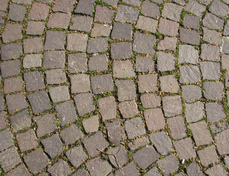 Step 1
Draw a large and clear diagram of the situation
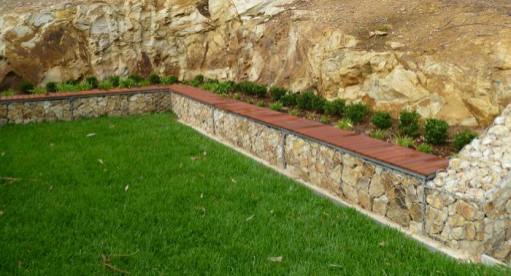 Assign variables to the quantities to be determined.
w
w
l
[Speaker Notes: Explain that if the equation of a line is linear (that is if x and y are not raised to any power except 1), it can be arranged to be in the form y = mx + c. 
It is often useful to have the equation of a line in this form because it tells us the gradient of the line and where it cuts the y-axis. These two facts alone can enable us to draw the line without having to draw up a table of values.]
A rectangular plot of farmland is enclosed by 180 m of fencing material on three sides. The fourth side of the plot is bordered by a stone wall. Find the dimensions of the plot that enclose the maximum area. Find the maximum area.
Optimisation
Example 3:
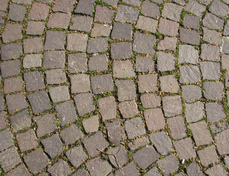 Step 2
Write an equation for the area, the quantity to be maximised.
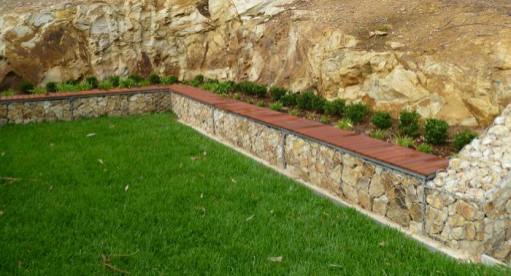 A = lw
2w + l = 180
⇒
l = 180 – 2w
w
Rewriting the equation for area in terms of w
w
A = (180 – 2w)w
l
A = 180w – 2w2
[Speaker Notes: Explain that if the equation of a line is linear (that is if x and y are not raised to any power except 1), it can be arranged to be in the form y = mx + c. 
It is often useful to have the equation of a line in this form because it tells us the gradient of the line and where it cuts the y-axis. These two facts alone can enable us to draw the line without having to draw up a table of values.]
A rectangular plot of farmland is enclosed by 180 m of fencing material on three sides. The fourth side of the plot is bordered by a stone wall. Find the dimensions of the plot that enclose the maximum area. Find the maximum area.
Optimisation
Example 3:
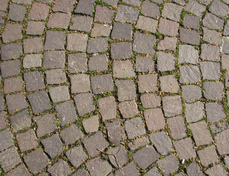 Step 3
Find the first derivative and find the values of x when it is zero.
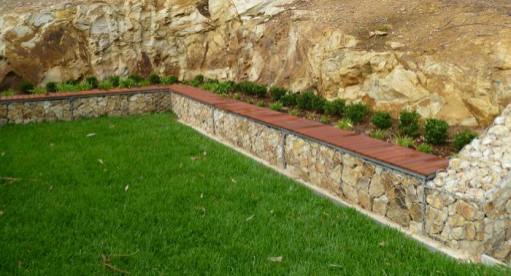 A = 180w – 2w2
A’(w) = 180 – 4w
Find the critical numbers where the derivative equals 0
w
w
180 – 4w = 0
w = 45
l
[Speaker Notes: Explain that if the equation of a line is linear (that is if x and y are not raised to any power except 1), it can be arranged to be in the form y = mx + c. 
It is often useful to have the equation of a line in this form because it tells us the gradient of the line and where it cuts the y-axis. These two facts alone can enable us to draw the line without having to draw up a table of values.]
A rectangular plot of farmland is enclosed by 180 m of fencing material on three sides. The fourth side of the plot is bordered by a stone wall. Find the dimensions of the plot that enclose the maximum area. Find the maximum area.
Optimisation
Example 3:
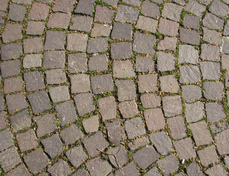 Step 4
Use the second derivative test to verify that the critical number gives a maximum.
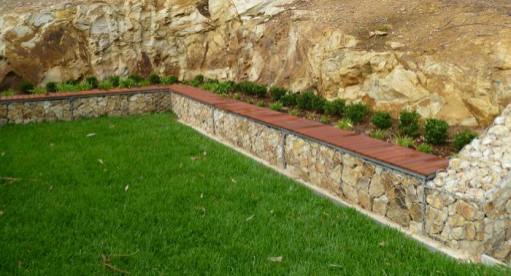 A’(w) = 180 – 4w
A”(w) = – 4
w
Evaluate the second derivative for w = 45
w
A”(45) = – 4 < 0
It is concave down
It is a relative maximum at w = 45
l
[Speaker Notes: Explain that if the equation of a line is linear (that is if x and y are not raised to any power except 1), it can be arranged to be in the form y = mx + c. 
It is often useful to have the equation of a line in this form because it tells us the gradient of the line and where it cuts the y-axis. These two facts alone can enable us to draw the line without having to draw up a table of values.]
A rectangular plot of farmland is enclosed by 180 m of fencing material on three sides. The fourth side of the plot is bordered by a stone wall. Find the dimensions of the plot that enclose the maximum area. Find the maximum area.
Optimisation
Example 3:
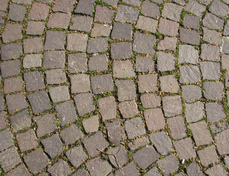 Knowing that the width is 45 m, find the length and the area.
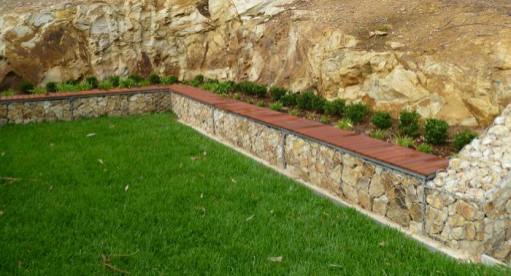 l = 180 – 2w
l = 180 – 2(45)
w
l = 90
w
A = 90(45)
A = 4050
l
A 45m by 90m plot will have the maximum area of 4050m2
[Speaker Notes: Explain that if the equation of a line is linear (that is if x and y are not raised to any power except 1), it can be arranged to be in the form y = mx + c. 
It is often useful to have the equation of a line in this form because it tells us the gradient of the line and where it cuts the y-axis. These two facts alone can enable us to draw the line without having to draw up a table of values.]
Consider a rectangle inscribed in a semicircle of diameter 24cm. Suppose it has height x cm.
Optimisation
Example 4:
Given that the area of the rectangle is A, Show that  
A2 = 576x2 – 4x4.
(c) Hence find the shape of the largest rectangle which can be inscribed in the semicircle.
A
D
Step 1
Draw a large and clear diagram of the situation
l2cm
x
O
C
B
[Speaker Notes: Explain that if the equation of a line is linear (that is if x and y are not raised to any power except 1), it can be arranged to be in the form y = mx + c. 
It is often useful to have the equation of a line in this form because it tells us the gradient of the line and where it cuts the y-axis. These two facts alone can enable us to draw the line without having to draw up a table of values.]
Consider a rectangle inscribed in a semicircle of diameter 24cm. Suppose it has height x cm.
Optimisation
Example 4:
Given that the area of the rectangle is A, Show that  
A2 = 576x2 – 4x4.
(c) Hence find the shape of the largest rectangle which can be inscribed in the semicircle.
A
D
Step 2
Using Pythagoras theorem to find the length BC = 2OB
l2cm
x
O
C
B
[Speaker Notes: Explain that if the equation of a line is linear (that is if x and y are not raised to any power except 1), it can be arranged to be in the form y = mx + c. 
It is often useful to have the equation of a line in this form because it tells us the gradient of the line and where it cuts the y-axis. These two facts alone can enable us to draw the line without having to draw up a table of values.]
Consider a rectangle inscribed in a semicircle of diameter 24cm. Suppose it has height x cm.
Optimisation
Example 4:
Given that the area of the rectangle is A, Show that  
A2 = 576x2 – 4x4.
(c) Hence find the shape of the largest rectangle which can be inscribed in the semicircle.
A
D
Step 3
l2cm
x
O
C
B
Find the values of x when the first derivative is zero
Factorising
or
Null factor law
[Speaker Notes: Explain that if the equation of a line is linear (that is if x and y are not raised to any power except 1), it can be arranged to be in the form y = mx + c. 
It is often useful to have the equation of a line in this form because it tells us the gradient of the line and where it cuts the y-axis. These two facts alone can enable us to draw the line without having to draw up a table of values.]
Consider a rectangle inscribed in a semicircle of diameter 24cm. Suppose it has height x cm.
Optimisation
Example 4:
Given that the area of the rectangle is A, Show that  
A2 = 576x2 – 4x4.
(c) Hence find the shape of the largest rectangle which can be inscribed in the semicircle.
A
D
Step 4
The turning points are
We use the second derivative test to know if it is a maximum or a minimum
l2cm
x
O
C
B
A’(x)  =
A”(x)  =
A”(0)  = 1152
at x = 0
[Speaker Notes: Explain that if the equation of a line is linear (that is if x and y are not raised to any power except 1), it can be arranged to be in the form y = mx + c. 
It is often useful to have the equation of a line in this form because it tells us the gradient of the line and where it cuts the y-axis. These two facts alone can enable us to draw the line without having to draw up a table of values.]
Consider a rectangle inscribed in a semicircle of diameter 24cm. Suppose it has height x cm.
Optimisation
Example 4:
Given that the area of the rectangle is A, Show that  
A2 = 576x2 – 4x4.
(c) Hence find the shape of the largest rectangle which can be inscribed in the semicircle.
A
D
l2cm
x
O
C
B
[Speaker Notes: Explain that if the equation of a line is linear (that is if x and y are not raised to any power except 1), it can be arranged to be in the form y = mx + c. 
It is often useful to have the equation of a line in this form because it tells us the gradient of the line and where it cuts the y-axis. These two facts alone can enable us to draw the line without having to draw up a table of values.]
Thank you for using resources from
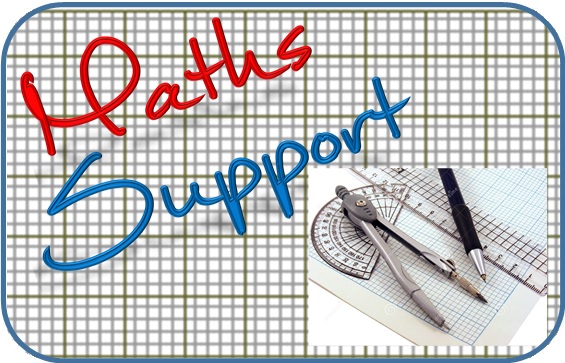 For more resources visit our website
https://www.mathssupport.org
If you have a special request, drop us an email
info@mathssupport.org